市场管理流程
8/15/2023
什么是MM，为什么要MM
什么是MM

市场管理是一种系统的方法，用于对广泛的机会进行选择收缩，制定出一套以市场为中心的、能够带
来最佳业务成果的战略与计划。
为什么需要MM

市场管理流程的目的是为产品线、产品族及产品营销计划实现价值创造提供一致的分析。这样，公司
能够通过明智的投资创造最大的价值。它运用严格、规范的方法对市场走势及业务要求及时进行分析，
创建合理的市场细分规则，对要投资和取得领先地位的细分市场进行选择和优先级排序，从而制定可
执行的业务计划。通过从业务流程的角度定义确保市场营销取得成功需要执行的活动，制定可盈利、
可执行的业务计划和驱动新产品包的开发，使一个公司或产品线的各项举措成功地付诸实施。
		1亿元
	这1亿元怎样分配到各产品线是
	最明智的？将如何作出决策？
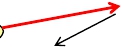 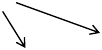 视觉与图像器件
视觉与图像系统
	4千万元
光接入网
这4千万元在整个产品线中怎
样分配是最明智的？如何作出
决策？
印刷
LCD
PCB
8/15/2023
IPD主业务流包括：MM流程、OR流程、IPD流程

	市场管理流程是IPD的上游流程，包括组合策略和路标制定，启动IPD流程。
MM市场管理
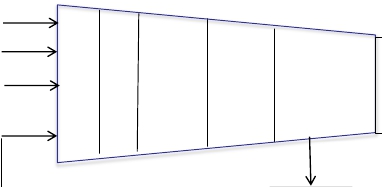 商业战略
历史数据

	技术
业务计划管理
	&绩效评估
整合业
务计划






	SP/BP
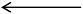 做正确的事








正确地做事
市场细分
市场评估
机会点
分析
制定业
务计划
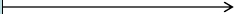 长期需求
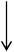 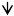 路标
OR
IPD流程
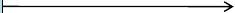 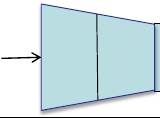 中期需求
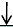 需求
验证
发布
生命周期
开发
概念
计划
管理
Charter
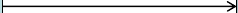 产品包需求
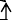 PCR
紧急需求


MM: Market Management 市场管理
OR:Offering Request产品包需求
SP:Strategy Planing 战略规划
BP:Business Planing 业务计划
PCR:Plan  Change Requests计划变更申请
8/15/2023
MM六步骤




	STEP1：理解市场 设定愿景、使命和目标/确定潜在的机会目标

	STEP2：市场细分 确定市场细分结构/确定初步目标细分市场
理解市场
STEP3：组合分析 选择投资机会并排序/审视战略定位/竞争分
管理业务
计划并评
	估绩效

	融合和
	优化业
	务计划
析/审视财务分析/审视差距分析/确定业务设计

STEP4：制定业务战略规划

STEP5：融合和优化业务计划 对业务计划做出承诺，确保业
务计划与其他部门的协调配合

STEP6：管理业务计划并评估绩效 制定任务书，确保业务计
市场细分



组合分析
制定业务战
	略与计划
划的执行根据计划评估表现/需要时对业务计划进行刷新




“………MM过程实际上永远没有结束的时候，因为外部环境在不断地变化，促使管理层不断地
评估客户需要和需求，管理层团队可以通过MM流程定义的管理体系不断地对以往的投资决策进
行审视，并做出适当的调整”
8/15/2023
MM流程最主要的输出：业务计划


	业务计划架构为所有公司产品线制定各自的业务计划提供了一个统一的方法，业务计划架构由互为补充
的几个部分组成。
业务计划
业务计划的框架
目标
计算出业务目标
•

1、了解洞察市场
•


•

战略
选择目标市场细分
确定合适的定位
方法（战术）
按照客户$APPEALS的元素
划分











	我们是否做得对
	•           监控
	         时间表
	         预算
	         反馈信息
环境
	价值扇区
	竞争对手
	客户
2、组合分析和整体的策略
		组合分析
		愿景、目标、目的
		目标的选择
		整体的策略及基本原理
3、业务计划的组成要素
A、核心要素
			产品包
			定价/条款
			分销
			集成营销沟通
B、操作性的要素
			支持/有熟练技能的资源
				订单履行
4、执行情况评估
我们如何到达目的地？
•           有哪些可选的战略方案？
         市场渗透
         市场拓展
         产品包开发
         多样化
         哪种方案最好？
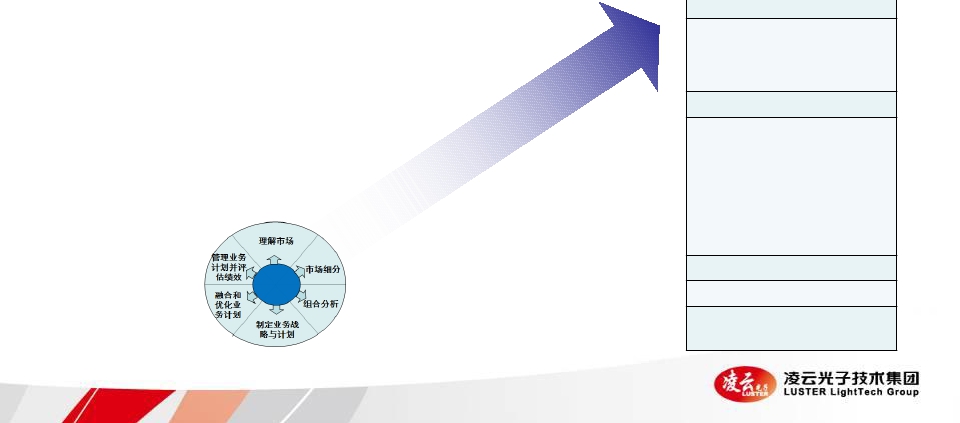 我们现在在哪里？
•           我们处在什么样的市场中
	？
	这个市场发生着怎样的变
•
	化？
	这个市场的客户是谁？他
•
	们的需求是什么？
	竞争对手是谁？他们能提
•
	供什么？
	我们的核心能力和限制因
•
	素是什么？
5、风险评估
我们向哪里进发
我们的愿景和使命是什么？
我们的目标是什么？计划的缺
口有多大？
•
•
整体的风险评估
成功的关键因素
8/15/2023
MM的核心思想
•    与公司战略有机融合，以产品线业务计划为核心
•    以统一方法制定公司、产品线、细分市场和产品包业务计划


•    打通市场和研发，使研发以市场为导向


•    基于客户需求的结构化流程/分析工具体系

•    贯穿始终的投资组合决策分析
•    融合公司各职能规划的市场导向的业务计划


•    跨部门团队运作
8/15/2023
19
市场管理流程角色



	IPMT角色
通过确立产品线愿景、使命和目标，确定了跨功能部门团队的方向。
IPMT角色是跨功能部门团队的成员之一，由代表全球硬件和软件开发、营销、销售、范
•

•
围、生产/订单履行、客户订单履行、采购、财务和其他功能领域的高层人员组成。



市场管理协调员（MMC）的角色
关注于如何在产品线内很好的推行流程。
协调员通常是IPMT成员，是负责在产品线内市场管理推行的经理或高层人员，多数情况
下由营销副总裁担任。
协调员角色就如何改进流程的推行和执行向产品线提出建议，评估流程的推行情况，进行
经验教训总结，增强产品线内流程推行的力度。
该角色还负责根据产品线的实际情况有限度的剪裁市场管理流程，并进行产品线流程归档。
•

•



•



•
8/15/2023
市场管理流程角色


	市场分析（MA）的角色
负责调查和分析产品包、竞争、经济/人口和市场调研的数据，具备调查、分析和咨询的技能，并能运用这些技能向
IPMT和PMT提供支撑和建议。可进一步将市场分析角色分成以下几个不同角色：
•
竞争性/竞争对手分析和市场情报的角色：
•       向公司提供对其他竞争对手的竞争性分析，包括新的联盟和合作会如何改变竞争对手，及给XX带来什么影响。
•         提供竞争产品的路标，帮助了解竞争对手的未来产品。
•       提供对其他竞争对手具体产品的竞争性分析。
•       通过顾问报告分析市场趋势，给出见解以及对XX的影响。
•       观察并汇报竞争对手和他们的产品情况，对比竞争对手的产品和XX的组合，根据竞争对手产品分析XX如何进行产品销
		售。

市场细分角色：
根据营销团队各成员的调查和所提供的信息细分客户。

市场需求角色：
•   管理市场调研项目，了解客户购买行为、产品特性需求和采购决策标准，包括谁、为什么、如何、何时等。
•   执行需求管理流程5个步骤中的前3个步骤（收集、分析和分发），并将需包含在业务计划中的产品线层次的需求融合在
	业务计划中。
•   开发和管理市场需求。

客户情报分析角色：
•   管理客户数据库的开发。
•   提供市场管理人员所需的各项活动的专门报告。
•   根据客户销售数据，分析行业纵向联合、购买行为、产品销售和特色组合等发展的趋势。
8/15/2023
市场管理流程角色
市场分析（MA）的角色
销售渠道/ 业务伙伴角色：
•   接触销售渠道和业务伙伴，了解对他们客户对解决方案的需求，并将这些需求反馈给PMT，作为PDT的输入。
•   制定并执行计划，将产品作为销售渠道和业务伙伴解决方案的一部分。
•   开发营销项目来协助渠道销售活动。

解决方案开发角色：
•   与XX产品线和业务项目的接口。了解它们的客户对解决方案的需求，并将这些需求反馈给PMT，作为PDT的输入。
•   制定和执行计划，将XX产品作为项目解决方案的一部分。
•   开发营销项目来支持业务项目的销售活动。
•   与产品线合作，制定多产品解决方案，并将需求反馈给组合团队。

联盟发展角色
•   列出可以合作的公司，并结成联盟。
•   管理与所确定的公司间的所有活动。
•   制定战略和举措，结成联盟，来应付其他公司的销售和营销活动。
•   （同PMT）确定XX组合产品应测试并认证的相关的内部和外部硬件和软件平台。

计划员角色：
•   规划产品的系统管理需求。
•   研发和其他产品线及供应商之间的接口。

技术角色：
技术需求和新技术。
8/15/2023
市场管理流程角色



	财务分析（FA）角色
进行财务分析，支撑市场管理流程，多数情况下由财务专业的财务分析员担任。
收集、分析相关财务数据，充任IPMT和PMT的顾问，并提供有关战略和计划的财务成本信息，来协助
•
•
制定业务计划。他们还针对业务计划目标，持续提供绩效分析和评估。



组合管理团队（PMT）角色
负责定义所选细分市场的市场细分架构，并确定组合模型的标准和权重。
该角色使用组合分析数据对相关子细分市场进行优先排序，并负责制定业务战略和计划。
分析业务计划的绩效并建议纠错措施。PMT经理指导且多数情况下会批准有关市场细分的方法。
•
•
•
有3类资源执行PMT角色：
营销副总裁，制定该集团或范畴的战略计划
营销副总裁或营销经理，制定产品线和/或细分市场的战略计划。
营销经理，制定某具体产品包/解决方案或产品包/解决方案组合的战略计划。
•
•
•
8/15/2023
流程六个步骤概述
提
纲
制定业务
战略规划
融合和优
化业务计划
管理业务计划
并评估绩效
理解市场
市场细分
组合分析
定义并融合使命与•
	宏观目标
进行市场评估         •
定义组合分析结构
与框架
获得、评估和准备
	组合分析的数据
与当前组合映射
按市场/细分市场
评估能力
排列和选择市场/
细分市场
•

•
•
•

•
对所选市场/细分市场 •
进行调研
制定策略                            •
验证和通过策略
制定业务计划要素        •
验证业务计划
批准业务计划
跨业务部门融合与
	优化
最终确定并承诺预
	算
分配经承诺的业务
计划
•

•
•
•
•
•
管理业务计划
评估业务计划绩效
评估流程效率与效
果
•
•
•
市场管理流程角色
集成组合管理团队（IPMT）角色
市场管理协调员（MMC）角色
市场分析（MA）角色
财务分析（FA）角色
组合管理团队（PMT）角色
•

•

•

•

•
8/15/2023
流程六个步骤具体描述
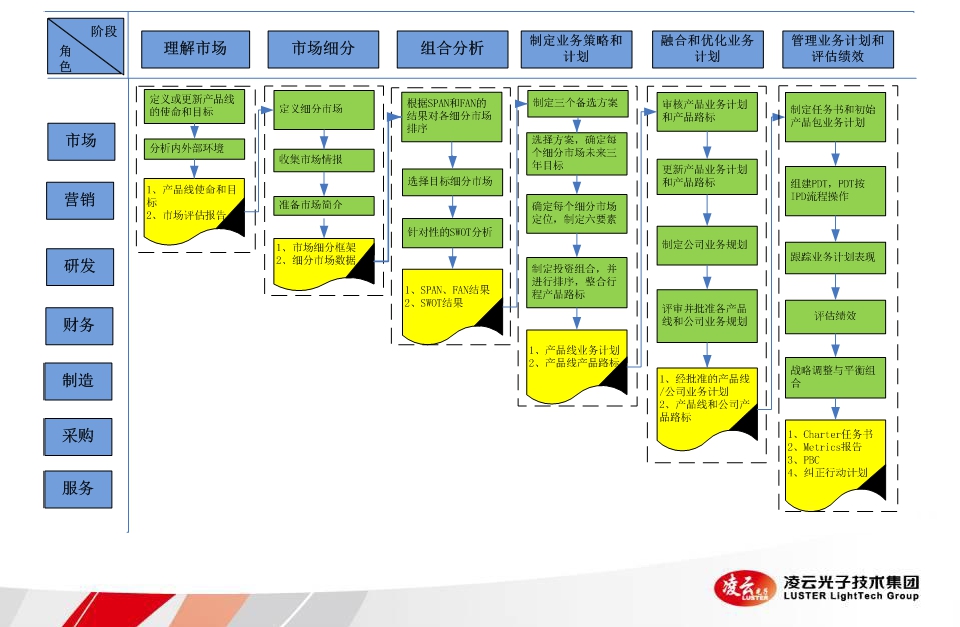 8/15/2023
STEP1：理解市场
	这一步骤用于对市场进行概要描述，包括了解和评估市场的经济、行业（信息技术行业详情）、
	竞争对手、客户和产品线机会。
目的：
交付件：
定义或更新愿景、使命和业务目标
获得对市场的深入理解并确定潜在的机会点
产品线使命和目标
市场评估报告
•
•
•
•
8/15/2023
了解市场概况


	目的：
理解市场


管理业务计划
	和评价绩效
			市场及客户
				需求
市场
细分




	组合分析
•  获得对市场的深入理解（Understand & Insight）
活动：
整合及制定
产品线规划    制定细分市场
	业务计划
•明确业务使命（我们介入哪些业务，不介入哪些业务？）
	•定义我们进入的市场
	•分析政治、经济、社会、技术对这个市场的影响
	•对市场、公司和竞争动态进行评估
	•进行全面的市场SWOT分析，确定SWOT优先级
	•分析技术生命周期
	•现有的业务设计是什么？竞争对手的业务设计是什么？
	•描绘“市场地图”，评估客户有什么样的购买行为，以及客户的购买选择如何影响他们
	的购买行为
	•评估现行业务设计的可行性，以及为了适应客户需求的变化，必须对业务设计作出怎
	么样的变更
输出：
		•  整体市场分析，“市场评估报告”
8/15/2023
STEP1：理解市场
	输入：
业务方向－产品线高层（PL-IPMT：产品线集成组合管理团队）应给予团队整体业务方向的
指导。

客户需要和需求－因为市场管理流程重点关注于市场驱动的市场规划，未来1到3年的概括性
客户需要和需求是整个流程的驱动器。

市场和竞争信息－团队需要收集所有与产品线有关的信息（市场趋势、竞争对手和客户行动
、环境变化等），来进行市场评估。

产品线当前的业务计划和组合－将以前有关产品线业务方向和计划的所有工作和交付件作为
•



•



•



•
市场管理流程的切入点。

活动：定义使命和目标、市场评估
•

•
IPMT定义或更新产品线的使命和目标，确保被组织中所有成员完全理解和吸收。

IPMT通过全面调研，对环境、市场、竞争对手和公司自身进行分析，输出SWOT的识别和分
析，也就是和主要竞争对手相比较的优劣势、产品线面临的机会和威胁，并对优势/劣势、
机会/威胁进行排序，该步骤提供了后续分析活动所需要的基础数据。
8/15/2023
STEP1：理解市场
	输出：
1.
定义并融合使命与目标
目的：
	定义和整合使命与目标的目的在于简要描述产品线方向，作为战略规划的基础。

	在为某个事业部进行战略规划时，要为该业务单位制定专门的使命声明，
	它：
	•      比公司整体的使命声明更为具体
	•      需要严格保密，跟为对外发布而拟制的任何宣传性使命不一样。
	定义：
	•      一份对持久的目的声明，从产品、市场和服务的角度生动地描述了公司当前和未来业务活动的愿景，
		包括：增值点、与竞争对手的差异点，再加上利润和战略控制方面的内容。
	来源：
	•      开始做规划时，如果没法立即获得合适的使命声明，项目组应该寻求高层的指导，尽量从内容和语
		调/志气上对使命声明进行补充。


使命的描述5个要素：
1）产品线角色和对XX的贡献，2）业务描述（附加价值－满足客户需求或提供好处），3）差异化能力，
4）利润模型和战略控制，5）未来指示标（优先级）
目标的描述7个方面：
1）收入和其他财务，2）市场， 3）产品/技术， 4）产品线贡献，5）市场细分模型，6）组织，7）合作
伙伴
8/15/2023
使命和目标：使命声明
愿景


使命

目标
使命：
	–用于指导规划的统一愿景
	–五个组成部分
		本业务的角色及对公司的贡献
		业务的描述（带来增值、满足客户需求或提供效益）
		与众不同的能力
		利润模型和战略控制
		预示未来的发展（优先级）

–使命应该能够振奋人心并具有挑战性，但又是切合实际的，要避免
毫无特点的笼统的声明和模糊不清的愿望描述。

–产品线使命愿景目标比公司使命愿景目标更加具体，和对外宣传使
用的使命愿景并不一致，并且需要严格保密。
8/15/2023
使命和目标：使命声明工作表
8/15/2023
使命和目标：目标





	愿景
目前本业务已经达成共识的承诺、约束因素和期望有哪些？

	1和3年
	收入及其他财务指标
	市场
	产品/技术
	市场细分模型
	组织
	合作伙伴关系
	等等
使命

目标
8/15/2023
使命和目标：产品线目标设定工作表
备注：可以在备注栏说明目前的差距
8/15/2023
核心战略愿景（举例）
XX公司1998年:
公司的追求是在XX领域实现顾客的梦想，并依靠点点滴滴、锲而
不舍的艰苦追求，使我们成为世界级领先企业。
为了使XX成为世界一流的XX供应商，我们将永不进入XX服务业。
通过无依赖的市场压力传递，使内部机制永远处于激活状态。
公司2008年:
使命：聚焦客户关注的挑战和压力，提供有竞争力的XX解决方案和服
务，持续为客户创造最大价值。
愿景：XXXXX
以客户为中心的战略：为客户服务是XX存在的唯一理由；客户需求是
公司发展的原动力。质量好、服务好、运作成本低，优先满足客户需求，提
升客户竞争力和赢利能力。持续管理变革，实现高效的流程化运作，确保端
到端的优质交付。与友商共同发展，既是竞争对手，也是合作伙伴，共同创
造良好的生存空间，共享价值链的利益。
8/15/2023
举例：使命、愿景和目标
视频会议系统：
使命：为电信级和企业级客户提供更方便、更高效的面对面的沟通方式。
愿景：5年内成为国内视频会议系统第一供应商，未来在全球市场做到数一、数二。
目标：
2006、2007、2008年的收入目标分别为1.4亿、2.0亿、2.8亿，税前利润分
别为2600万、4000万、5600万；
巩固并适度提升在军队市场的份额，提升应用水平；
重点突破运营商市场和高清终端市场，成为未来的主要增长点；未来3年运
营商市场的份额目标分别为8％、15％、25％。
2006年推出新的MCU产品平台，与芯片厂商合作开发相关芯片；
加大核心专利技术开发和申请，加强知识产权保护；
加快代理渠道建设，从2007年下半年开始除军队市场和运营商市场外，全部
实现代理销售。
8/15/2023
STEP1：理解市场
	输出：
2.
进行市场分析
目的：
通过进行市场分析IPMT角色了解了所运作的环境。根据对所运作环境的了解，PMT确定出形成业务计划
基本结构的产品线机会点。

	在市场评估中收集到的信息促进对市场及其现状的了解
环境分析
•     政治
•     经济
•     社会
•     技术
•     金融
•     法律
•     规章制度
•     宗教
•     全球性


市场分析
•     市场总规模
•     增长及趋势
•     特征及发展情况：产
	品、渠道、客户、沟
	通、行业
•     客户细分/需求
•     购买者的行为
•     中间渠道
•     价值网
竞争分析
•     主要的竞争对手
•     他们的目标及目的
•     市场行为
•     市场份额
•     增长情况
•     服务质量
•     定位
•     业务运作和资源
•     营销组合及战略


对公司自身的分析
•     我们的目标和目的
•     市场份额
•     增长情况
•     服务质量
•     业务运作和资源
•     营销组合及战略
8/15/2023
STEP1：理解市场
	市场分析：
	市场分析应关注于整个市场规模、市场增长和趋势、特点和拓展（从产品、渠道、客户、沟通和
	行业的角度）、客户细分市场/需求、购买者行为、中介和价值网。
	市场分析中应涉及的主要问题有：
	市场：
正在出现/可能出现哪些发展会影响到市场选择？
市场/细分市场吸引我们的是什么（大小/增长/可盈利性/其他）？
•
•
客户：
需要和需求－为什么购买（他们购买什么）？
产品设计出来是为了满足客户什么需求？
客户购买决策中的关键成功因素是什么？
他们为什么购买你的产品？
他们为什么不购买你的产品？
•
•
•
•
•
销售渠道/合作伙伴/价值网：
什么形式的中介对你来讲会或可能会比较重要？为什么？
哪些必定会成为或仍然是竞争对手？
•
•
从以下方面考虑优势和劣势：
产品、促销/形象、定价/条款、分销、订单履行、服务和支持
8/15/2023
市场评估：竞争分析


用于竞争分析的关键问题：
竞争分析
主要的竞争对手
•     谁是主要的竞争对手/潜在的竞争参与者/替代者？
他们的目标及目的
	市场行为
	市场份额
增长情况
	服务质量
定位
业务运作和资源
营销组合及战略
他们的规模/资源/市场份额？
	他们提供的产品/定位是什么？他们如何为客户增值？
	他们未来的目标是什么？
	客户为什么从他们哪里购买/不购买？
	他们在哪些细分市场里有优势/劣势？
	他们的活动将如何影响我们的战略？
	我们如何能够从他们手中赢得市场份额？
谁是最容易赢得的目标对手？
	他们对我们的战略有什么反应？
	他们将对未来的战略有什么反应？
•

•

•

•

•

•

•

•

•

•
了解对手：组织保证－专人负责；方法保证－创新和外部资源
8/15/2023
市场评估：竞争对手分析工作表
备注：对于主要的竞争对手，出具专门的调研报告，并定期更新。
8/15/2023
市场评估：对公司自身的分析
8/15/2023
市场评估：对自身产品包/解决方案的分析
8/15/2023
市场评估：对自身业务的概要总结
对自身业务的概要总结：综合各种内部分析报告、产品包分析、产品/技术生命周期分
析、以及上述关键问题的回答

A..
B.
C.
D.
E.
……
8/15/2023
市场评估：市场定义工作表
8/15/2023
采用客户$APPEALS，分析和明确客户的需要与欲望
$... 价格（Price）
A...可获得性（Availability）
客户$APPEALS


	包装
wt:  .094
P...包装（Packaging）
P... 性能（Performance）
可获得性
	wt:  .031
性能
wt:  .252
E... 易用性（Ease-of-use）
易用
		wt:  .079




	保证
wt:  .289
价格
wt:  .172





	社会接受程度
		wt:  .053
A... 保证（Assurances）

	L... 生命周期成本（Life cycle costs）

S... 社会接受程度（Social acceptance）
生命周期成本
wt:  .030


公司产品包

竞争对手产品包
*客户$APPEALS也代表了客户的购买标准。
8/15/2023
$APPEALS的每个维度都包括了多个要素
P包装
	视觉评估
销售界面
布局
尺寸
风格
颜色
结构
等…
A可获得性
		购买过程
分销
销售
分配
渠道
交货期
广告
P性能
	规格比较
速度
功能
规格
容量
精确度
多功能性
订购
等…
多产性
等…
P包装
E易用性
感觉的比较
＄价格

价格比较
A可获得性
P性能
安装
可用性
升级
图形化
技术
原材料
生产
人力成本
E易
用性
＄价
	格
显示
人类工程学
文档
等…
管理成本
库存
废料
等…
S社会接受程度                       A保证
			L生命周期成本
		L生命周期成本

				真实成本比较
	寿命
	正常运作／停工时间
	磨损
	服务
	备件
	能源
A保证

		顾虑和响应
可靠性
可用性
可（维）修性
保证
质量
安全性
稳定性
完整性
S社会接受程度
		其它方面的影响
顾问
团体
环境的影响
法律关系
安全
保密
责任
等…
等…
8/15/2023
市场评估：对优势和劣势分析的总结
8/15/2023
市场评估：对机会和威胁分析
机   会
威   胁
列出重要的趋势或事件，填入以上分析表格。有的事件/趋势，从不同的角度看，可能是威胁，
也可能是机会。
8/15/2023
业务设计中至少要有一个强有力的战略控制点


战略控制点保护业务设计形成的利润流有多种战略控制点：
•    品牌
•    专利
•    版权
•    领先两年的产品开发
•    20%的成本优势
•    分销控制
•    供应控制
拥有客户信息流
•
•    独特的组织文化
•    价值链控制


每个好的业务设计至少要有一个战略控制点。最好的业务设计有两个或更多：
•   Intel的战略控制点有：领先两年的产品、价值链控制和品牌
•   可口可乐的战略控制点有：品牌、低成本的的物流系统、价值链管理、全球绝对支配地位（可口可乐拥有的市场份
	额是竞争对手的3-5倍）
•   GE（通用电气）的战略控制点有：低成本的地位、并凭借全套的服务和解决方案包拥有了良好的客户关系。
8/15/2023
战略控制指数及举例
8/15/2023
STEP2：进行市场细分
	这个步骤包括确定结构，用这个结构来进一步分析市场、收集信息，对机会进行排序
	和选择。在确定结构时，产品线必须使用一致的细分变量和评估标准。 本步骤包括
	针对所有市场/细分市场的市场情报收集和标准数据准备。
目的：
交付件：
确定市场细分的框架，要、确定/获得组合分析模型
市场细分框架
•
•
、收集和准备各细分市场的数据。
初步的目标细分市场的数据
•
8/15/2023
“细分市场”概况
市场
细分
理解市场


管理业务计划
和评价绩效
市场及客户
	需求
目的：
组合分析
针对“市场定义”中所描述的市场，为业务单元/产品线制定“市场细分”。
活动：
整合及制定
产品线规划  制定细分市场
	业务计划
从三个维度出发进行市场细分：
	•从我们的市场购买东西的客户是谁？
	•客户在我们的市场里购买什么？
	•客户为什么要从我们的市场购买（他们追求什么样的利益）？


审视选定的市场细分在实施方面的可行性，运用“发现利润区”的概念，回答以下问题：

	•在哪些细分市场可以提供增值和战略控制点？
	•哪些因素使我们能够给客户提供增值？
输出：
大约6至8个（参考值）最具吸引力的潜在细分市场，做为下一步“组合分析”的对象：市场调研
计划
8/15/2023
市场细分  -  基本概念
“是指按照购买者可能会从中获益的个别产品和/或营销组合，将一个市场
分为若干个不同的购买者群体的行动。”
-  菲利普.  科特勒
“营销并不是企图说服一些毫无特性的客户群体来了解我们。而是与某个具
体的客户群体进行的长期对话。你深入了解这群客户的需求，并且为他们开发
出比竞争对手提供的产品更具差异化优势的独特产品。”
玛尔科姆.  马克唐纳
8/15/2023
市场细分的原因
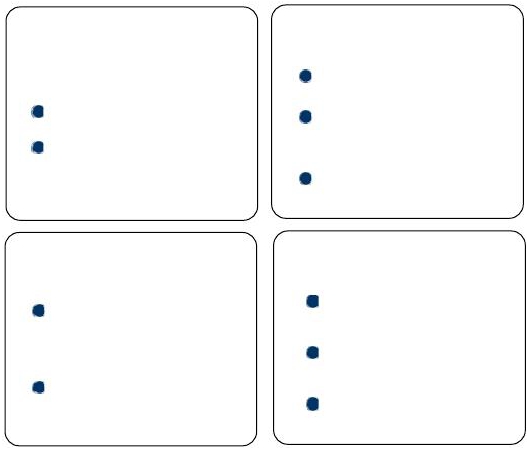 顾客群需求多样化
			消费人群广泛

			不同的消费者类型
(市场细分)
			个性化需求



				激烈的市场竞争
		竞争品牌日益增加

		恶性的价格竞争

		营销手段的竞争
企业资源有限


			对投入要进行选择
			和自己的能力相互
匹配




				生命周期短暂

		技术更新快,  新产
品层出不穷

		向时尚潮流转移
面对一个庞大的市场时，只有一个做法：先把市场分散，然后各个击破。
	－（美）迈克尔.戴尔
8/15/2023
市场细分的方法
按照购买者的特征来细分
规模、行业、决策类型、运营变量、IT背景、对利润的历史
分析
按照预见到的利益来细分
用途、追求的利益、购买行为、对营销行动变化的反应
从实际的需求情况
（需求集）出发
最终得出的细分市场中，购
买者的特征会有重叠

•      行业-银行业、电信业、
制造业

•    规模-小型、中型
•    -IT经理、IT架构设计师
最终得出的市场细分与实际
的需求情况类似

	实际需求
	情况
从购买者的特征出发

	•    行业-银行业
	•    规模-小型
	•    IT经理
实际操作中，将两者进行有机结合。
8/15/2023
STEP2：进行市场细分
	输入：
使命描述与市场定义
市场评估结论
市场地图
•
•
•
活动：
利用三维的市场细分框架：谁、什么、为什么，通过谁买什么和为什么买来对产品线定义的市场
进行细分，得出的许多可能的备选细分市场，从中选出初步的目标细分市场，并进行调研和验证
，之后再收集所有的初步的目标细分市场和市场情报，为每一个细分市场准备一份市场简介。
输出：
确定用于分析的全球通用市场细分纲要、分析模型、标准和权重。 属性按市场和/或细分市场分
析的标准数据，所定义的细分市场必须满足独特性、重要性、可衡量性、持久性和可识别性要求
。
1.
2.
确定分析结构与框架（组合管理团队——PMT）
获得、评估和准备组合分析模型的数据（市场分析人员——MA）
8/15/2023
STEP2：进行市场细分
输出：
1、确定分析结构与框架（组合管理团队——PMT）
目的：
制定源于客户需要与需求。市场细分是将一个市场中的客户或潜在客户划分成不同组别或细分市场的流程，这些
组别或细分市场的客户具有相同或相似的需求，可以由明确的产品和营销组合来满足。
市场细分流程
可以将市场细分流程进一步分为7个步骤：
1、审视市场细分框架
2、确定“谁”会购买
3、确定买的是“什么”
4、确定“谁”买“什么”
5、确定他们“为什么”买
6、确定主要细分市场
7、测试可行性
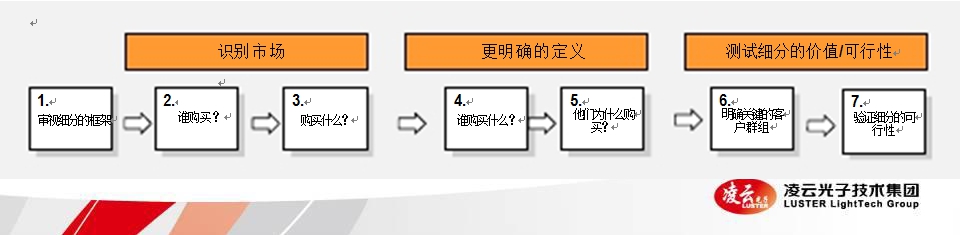 8/15/2023
STEP2：进行市场细分

	第 1 步：审视市场细分框架
	谁？ ——该维度包括客户类型和大小，是对市场要素的描述；
	什么？ —— 该维度包括回答什么？哪里？和怎样？这些问题。目的是找出产品包的差异化特性
	为什么？ ——该维度是受要给客户业务带来的好处多少顺序驱动的。它对影响购买决策的关键要素进行检查。
	第 2 步：确定“谁”购买
确定主要客户群
现有及未来潜在的贡献者
最佳机会
适用你的标识符（非业界通用）
传统“终端用户”客户加上主要潜在伙伴及第三方增值者
•
•
•
•
•
第2步：谁在我们的市场内购买？
	谁购买？（公司描述，企业规模和功能）
	1
	2
	3
	4
	5
	6
	7
	8
	9
	10
8/15/2023
STEP2：进行市场细分

	第3步：确定买“什么”
	用分阶段的方法完成"买什么？：
首先列出所有重要产品/产品包。
接下来，抛开与前面清单的联系，描述在哪里购买产品的渠道。
列出于采购频率/环境相关的主要因素，采购方法和采购部门（具体说明是谁，谁会起到影
•
•
•
响，由 谁决策？）


第3步：客户从我们的市场里购买了什么？
8/15/2023
STEP2：进行市场细分
第4步：确定“谁”买“什么”
必须根据所选的每个“谁”，确定出真正重要的“买什么”的组合，当然在承认现有好业务的同
时，识别出对未来业务重新发明所需的新机会。把现有挑战和新挑战都考虑进来。
第4步：谁在我们的市场里购买什么？
8/15/2023
STEP2：进行市场细分



	第5步：判断他们“为什么”会购买
	考虑的因素:
特性：是什么东西，或者是有什么组成的
属性：能做什么
好处：客户获得了哪些他们想要和需要的东西
•
•
•
 给公司带来的好处：源于供应商
	 标准上的好处：因为特性，不管是什么品牌
	 差异化上带来的好处：某一竞争对手特有
对两个或两个以上细分市场中常见的属性:
考虑客户优先的业务需要
从竞争对手的各种资料中查找符合逻辑并有吸引力的潜在
	审视和理解市场评估中确定的机会与市场驱动力
•
•
•
8/15/2023
STEP2：进行市场细分
第6步：确定主要的细分市场
确定关键的群组——最终选定初步的细分市场
8/15/2023
STEP2：进行市场细分
第 7 步：测试可行性
检验每个细分市场的可行性，验证他们是否是独特的、重要的、可量的、持久的和可识别的
测试每个细分市场的可行性：
1.    是否能够明确确定个细分市场，通过一组共有标准将其与其它市场确分开？
名称：
描述：
2.    能否使用一组可衡量的参数衡量和跟踪该细分市场（例如：数量、价值、客户数）
这些衡量参数是什么？
3.    细分市场的规模是否大到可以使其成为重大的商业机会？
该细分市场的规模有多大（以及潜在的规模）？
4.    能否将该细分市场作为通用的销售和/或渠道？
销售的惯例是什么？
渠道是什么？
5.    团队能否通过独特、低本高效的宣传策略，如促销、直销和广告等确定和覆盖该细分是擦黑那个的客户？
怎么做？
8/15/2023
6.    XX能否开发出产品包、结构和信息系统，使XX有效服务该细分市场？XX能否进行必要的内部变化来关注该机会？
主要变化是什么？
STEP2：进行市场细分
	输出：
2.
获得、评估和准备组合分析模型的数据（市场分析人员——MA）
目的：
通过进行市场分析IPMT角色了解了所运作的环境。根据对所运作环境的了解，PMT确定出形成业务计划
基本结构的产品线机会点。
在开始组合分析之前，必须对所选的每个细分市场进行概要描述：
名称
机会
增长率
XX市场份额
主要买家
增值/业务模型
业务驱动力
客户面对的业务问题
当前产品包
购买标准
主要竞争对手
•
•
•
•
•
•
•
•
•
•
•
8/15/2023
STEP2：进行市场细分
	输出：
2.
获得、评估和准备组合分析模型的数据（市场分析人员——MA）
开始组合分析之前，必须先写好细分市场的简介
8/15/2023
STEP2：进行市场细分
	输出：
2.
获得、评估和准备组合分析模型的数据（市场分析人员——MA）
开始组合分析之前，必须先写好细分市场的简介
8/15/2023
STEP2：进行市场细分
	产品包与细分市场对应图






















	产品包与细分市场对应图” 的目的在于：
明确我司和竞争对手销往每个细分市场的产品包
确定各竞争对手提供的每个产品包的相对市场占有率
了解我司哪些产品是面向不同的细分市场的，以确定对各细分市场进行财务分析的分配方法
•
•
•
8/15/2023
市场细分要注意的问题
•    市场细分的目的便于企业集中资源在高利润回报的客户群体，寻找到
企业的蓝海
•    不存在一个“唯一”、“绝对”的细分市场方法
•    实现一个好的、实用的细分市场需要大量有关行业，消费者/用户，
竞争对手，利润/成本方面的信息和数据
•    目标细分市场要具有内在的吸引力，企业要具有服务于细分市场的竞
争优势，二者缺一不可
8/15/2023
STEP3：进行组合分析
	这一子流程包括把所有细分市场标准数据输入到分析模型中，使用这个模型并分析结
	果。主要流程的结果是细分市场的选择。
目的：
交付件：
通过对各细分市场进行排序，确定产品线要投资的
SPAN结果，选定目标细分市场
•
•
细分市场机会。
各目标细分市场的SWOT分析
•
8/15/2023
组合分析概况
市场
细分
理解市场


管理业务计划
和评价绩效
市场及客户
	需求
目的：
组合分析
确定细分市场进行优先级排序

活动：
整合和制定
产品线规划    制定细分市场
	业务计划
1.
2.
•
•



3.
•
•
4.
5.
获得高层领导对第2步市场细分定义的结果反馈，见解和指导
	对各个细分市场进行战略地位分析（SPAN）
各个细分市场的市场吸引力
从客户的角度，进行客户$APPEALS分析，审视各细分市场的关键成功要素，来确定在竞争中
所处的位置
	确定并将下列各点排序，明确主要业务驱动因素：
各细分市场的优势与劣势
各细分市场的机会与威胁
	确定细分市场的概貌
	确定市场调研需要
输出:
1.
2.
确定所选择的细分市场清单，制定这些细分市场的初始战略
市场调研行动计划
8/15/2023
STEP3：进行组合分析
	输入：
使命陈述和市场定义

选择经过可行性验证和检验的“初步细分市场”

每个选定细分市场的细分市场概述

“初步细分市场”的市场和财务数据
•

•

•

•
活动：
•
利用战略定位分析（SPAN）和财务分析（FAN的）的结果，对各细分市场进行排序，从市
场吸引力和竞争地位两个维度进行评估，选择进入市场吸引力大且产品线竞争进位高的细分
市场：PMT再对每一个目标细分市场进行比STEP1更进详细的SWOT分析。
8/15/2023
STEP3：进行组合分析
	输出：
	进行SPAN和FAN分析。
	目的：
1.


2.
确定产品线的目标细分市场。这些目标细分市场应当是有吸引力的目标细分市场，有市场潜
力，并且产品线在这些细分市场上有很强的竞争地位。
这些细分市场要能为产品线带来有吸引力的财务回报。
活动：
1.
战略地位分析(SPAN)：
SPAN帮助一个产品线来确定针对每个细分市场应当有什么宏观战略态势。采用四种宏观战略态势：
增长/投资－细分市场总是赢利。细分市场具有吸引力，产品线有很强的竞争优势。可考虑用回报换取增长
。 战略行动是防止新对手进入。
获得技能－细分市场还未赢利。细分市场有吸引力，但产品线竞争优势较弱。需要削减费用，改善细分市场
的赢利能力。这战略行动是提高产品线的竞争地位。
收获/重新划分细分市场－细分市场仍是赢利。细分市场没有吸引力，产品线有很强的竞争优势。需要提高
这些细分市场的回报。战略行动是整合不同的机会，并提高这些细分市场的运作效率。
避免/退出－细分市场亏损。细分市场没有吸引力，产品线竞争优势较弱。应当退出这些不能获利的细分市
场。战略行动是管理这些细分市场的现金流和回报。
•



•



•



•
8/15/2023
STEP3：进行组合分析
	战略地位分析
市
场
吸
引
力
高





低
低
高
竞争地位
SPAN显示出每个细分市场的吸引力（纵轴）和产品线在整个细分市场上的竞争地位（横轴）。可用两个纬度来评估每个细
分市场：
市场吸引力－市场规模、增长率、潜在利润和对产品线的战略意义
竞争地位－产品线在这个细分市场上的地位来自于产品线差异化能力和保持成本/资产优势的能力。
	根据每个细分市场在SPAN图上的地位，要采取不同的行动措施，包括如下考虑：
分销
成本控制
生产
研发
市场份额
产品
定价
促销
人力
运营资本
•
•
•
•
•
•
•
•
•
•
如对于处在SPAN图右上象限：
“增长/投资”：应当扩大分销渠道，使这些细分市场扩展到有吸引力的市场。扩大针对这些细分市场的生产和投资，
严格控制成本，以获取规模增长带来的收益。在研发方面，继续进行投资，并增加这些细分市场上的产品，以建立起
差异化的地位。 产品线也可以加大在这些细分市场上营销方面的工作，即价格、促销、销售活动等等。这些行动充分
利用产品线较强的竞争地位，以从有吸引力的市场中获得最大回报。
	“获得技能”： 建立起更强的竞争地位之前，限制其分销覆盖面，严格控制成本。对生产、研发和人力进行投资，以
建立起竞争优势。在市场方面采取积极措施，包括定价和促销，以获得市场份额。
“收获/重新划分细分市场”：应当维持其现有的分销模式。重点是运作效率，包括充分发挥产能以及控制成本，以降
低可变成本。限制营销活动，研发应重点关注降低成本。使产品线巩固其在细分市场上的竞争地位，并且防止竞争对
手进入这些细分市场。
		“避免/退出”：应当逐渐撤销分销，大力削减这些细分市场上的固定和可变成本。尽量减少或者停止产能、研发费
用、营销活动和运营资本，将资源分配到其他细分市场中。重点从这些细分市场中实现利润机会，市场份额可以是次
要的。
8/15/2023
针对各个细分市场的策略


			战略地位分析

		高





























	低
市场吸引力
高
低
竞争地位
8/15/2023
STEP3：进行组合分析
各个细分市场所处的位置可以帮助确定针对该细分市场所需要采取的行动及方向
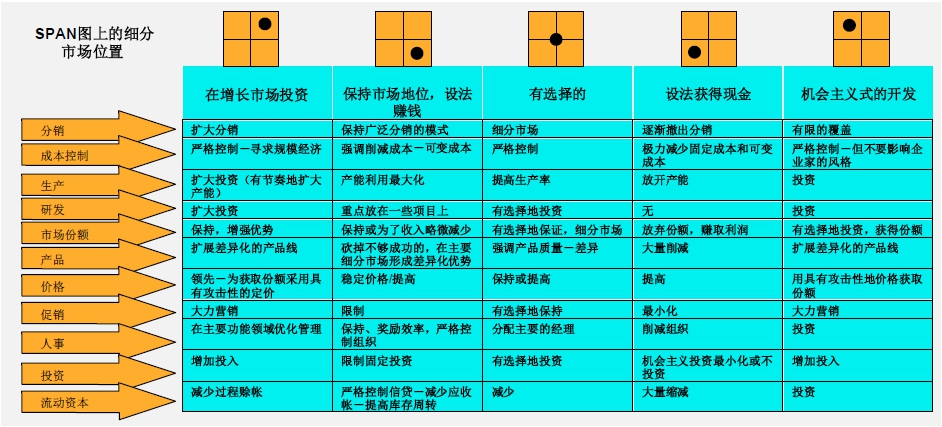 8/15/2023
市场吸引力要素评分表（示例）
8/15/2023
竞争地位要素价值评分表（示例）
细分市场：电信运营商，高清晰度、易操作的全套视频会议系统
8/15/2023
STEP3：进行组合分析
	输出：
2.
财务分析(FAN)
财务分析(FAN)对进入的每个细分市场进行量化地财务分析，它对比每个细分市场的预期收益比
例和其累计收入：
收益比例－细分市场的内部收益率(IRR)是税前利润（PTI)或现金流与某个细分市场上销售的
所有产品线产品包的比率。

累计收入－是基于每个产品包的收入，每个细分市场的预期收入。用来衡量产品线在某细分
市场上竞争所产生的运营现金流出。较高的累计收入将产生较高的现金流。
•



•
8/15/2023
STEP3：进行组合分析
SPAN和FAN一起为每个细分市场提供了财务分析、市场吸引力分析和竞争地位。
将当前SPAN和FAN地位作为基线，预测针对每个细分市场战略行动与意图的结果：
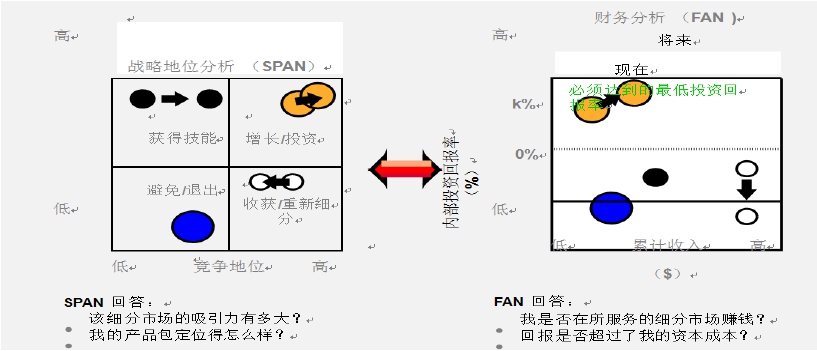 每个细分市场进行完SPAN和FAN分析之后，应当能够了解关键组合分析、业务、策略和不确定因素，帮助产品
线改进其策略。做完组合分析之后，针对每个目标细分市场，应当进行SWOT分析，以确定每个细分市场的关键
驱动因素。
输出：目标细分市场的SPAN和FAN分析结果，以及每个细分市场的战略行动。
8/15/2023
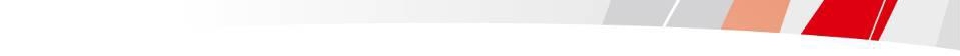 FAN将财务情况进行量化


财务分析（FAN）
将各细分市场预期的回报率与累计收入进行比较：
-  内部投资回报率（％）细分市场的内部投资回报
	率是按照在某一细分市场未来(如5年）的税前收
	入或现金流折现到当前后，净现值为零时的折现率。
-  某一细分市场的累计收入反映的是由于公司在某
		细分市场参与竞争而获得的净营运资金。在所有其
		它条件等同的情况下，累计收入越多，获得的现
	金流也就越大。
财务分析（FAN）
		高




					必须达到的最低投资回报率
			k%
	％
内部投资回报率
				0%


		低
根据财务结果，形成地位说明：
低
累计收入
	（$）
高
-  细分市场中相对与公司资本成本或可接受的最低投资

	回报率的财务回报。

-  基于各产品包收入的各细分市场预期收入，即PTI

	税前收入。
8/15/2023
SPAN和FAN组合使用


	SPAN和FAN相互补充，提供了一个明确细分市场吸引力并量化财务回报
	的框架
战略地位分析（SPAN）
财务分析（FAN）






必须达到的最低投资回报率
高







市场吸引力






	低
高





			k%
	（%）
内部投资回报率
				0%


		低
低
高
低
累计收入
高
竞争地位

SPAN 回答：
	该细分市场的吸引力有多大？
		我的产品包定位得怎么样？
（$）

FAN  回答：
•我是否在所服务的细分市场赚钱？
•回报是否超过了我的资本成本？
8/15/2023
SPAN与FAN分析结果，并与业务目标结合起来
业务目标
财务分析（FAN）
高
高
份额
市场
的
必须达到的最低投资
	回报率
增加
k%
	（%）
内部投资回报
				0%

		低
市 场 吸引力



	低
竞争地位
累计收入
低
高
低
高
（$）
8/15/2023
组合分析结束时完成目标细分市场的SWOT分析
各个
细分市场的
SWOT分析




		威胁排序


				High
				likelihood
				of
				occurrence

			Business
			Impact-
			High
优势与劣势排序
机会排序




			Business
			Impact-
	Low
	of likelihood
	occurrence
			Business
			Impact-
		Low
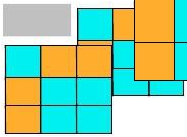 High
likelihood
of
occurrence
High
SPAN
Business
Impact-
Low
高






市 场吸引 力





	低
低
高
竞争地位
8/15/2023
组合分析结束时完成深入的细分市场$APPEAL分析
对细分市场B的
竞争对手
客户 $APPEALS
		分析
	竞争对手
IBM
对细分市场A的
客户 $APPEALS
		分析
IBM
SPAN
高
对细分市场D的
客户 $APPEALS
		分析


			竞争对手
对细分市场C的
客户 $APPEALS
		分析
市场吸引力
竞争对手
IBM
低
低
竞争地位
高
IBM




	进行客户 $APPEALS 分析时必须考虑：
		从该细分市场内的客户的角度
		对每个细分市场都要进行分析
8/15/2023
组合分析结束时更新细分市场概貌
8/15/2023
STEP4：制定业务策略和计划
	进行需要的研究和分析，确定什么产品包/解决方案对细分市场和/或事业部是最重要的
	。制定业务计划（产品线业务计划、细分市场业务计划、产品包/解决方案业务计划）。
目的：
交付件：
制定产品线的业务方向和策略，并确定针对不同业务要
素的策略和计划
产品线业务计划
产品线产品路标
•
•
8/15/2023
制定细分市场业务计划概况
理解市场
市场
细分
管理业务计划
	和评价绩效

				组合分析

		整合及制定
		产品线规划制定细分市场
			业务计划
目的：
	-  确定业务方案，重新界定收入目标，并考虑收入差距
	-  制定总体战略和具体行动计划
活动：
市场及客户
需求
- 获得高层主管对第3步完成的组合分析结果的反馈意见和方向指示
	- 进行Ansoff差距分析，确定各细分市场的收入目标
	- 审视技术生命周期的定位
	- 对业务设计结果进行更新和细化（利用“利润区”概念）
	（根据IPMT的要求，必要时重复以上步骤和活动）
	- 审视新的市场调研中的发现（变更的目标或市场情况假设）
	- 针对每个细分市场，制定价值定位
	- 制定高层面的战略，并针对<业务计划>的每个要素制定行动计划
	- 设定业绩目标
	- 完成风险评估
	- 确定业务计划各个要素在资源方面的需求
	- 编写业务计划(产品线业务计划、细分市场业务计划、产品包业务计划)

输出：
		-  确认过的业务目标及相关的策略
		-  制定最终的细分市场业务计划，用于提交给高层主管审批
8/15/2023
STEP4：制定业务策略和计划
	输入：
	•   使命说明与市场定义
	•   对市场的理解
	•   目标细分市场

	活动：
PMT基于不同的假设制定三个不同的备选方案，在每个备选方案中，运用安索夫矩阵确定每个目标细分市场
未来三年每年的收入和利润目标，IPMT评审这些备选方案并从中选择一个方案，从而确定产品线及每一目
标细分市场未来3年的目标。
PMT根据IPMT确认的产品线及目标细分市场的目标和方向，确定每一目标细分市场的定位，并详细制定六个
业务要素，包括产品包、价格、分销/渠道、集成营销传播、技术支持、订单履行的策略和计划，和对风险
进行评估。
PMT根据业务计划制定出投资组合，并根据PDC工具对所有要投资的项目进行排序，整合形成产品路标。
•





•





•
输出：
•   批准通过的产品线内部的业务计划（产品线业务计划、细分市场业务计划和/或产品包/解决方案业务计划 ）。
•   这些计划包括针对各种业务计划要素（产品包/解决方案、定价/条款、分销、综合市场宣传、支持和订单履行）
	的策略和计划。
制定业务策略
制定业务计划并归档


8/15/2023
STEP4：制定业务策略和计划
	输出：
	1、业务策略
	目的：
	确定产品线接下来几年应该采取的业务方向。它确定了产品线的业务目标（收入、利润、市场份额等等
	）。
	活动：
制定的策略由两个要素组成：i) 未来目标计划和 ii) 优势所在。 策略中应该概要描述出为获得竞争
优势需要采取的行动。

确定产品线的宏观目标、战术和具体目标：
宏观目标（Goals）—— 广意上所期望的最终结果，如满足股东的需要和期望
战术（Tactics）—— 根据策略确定的具体的、详细的行动计划：“为实现宏观目标的权宜之计；计谋”
具体目标（Objectives）—— 限定范围的、具体的、短期的、可衡量的、实用的最终期望结果
•



•






业务策略制定的效果和质量在很大程度上依赖于团队对以下各点的理解：
产品线现状和当前具备的能力
市场环境
客户欲望与需要
市场竞争环境
技术趋势与发展
•

•

•

•

•
8/15/2023
STEP4：制定业务策略和计划
	具体活动：
	确定业务策略的初始方案
1.

•

•

•

•

•

•

•

•

•
先通过简短的头脑风暴，然后让团队对它们排序：
内部、功能领域优化的结果，例如：业界最佳的服务水平
目标客户的需要及它们的优先级排序
新的法规或关税
对某个竞争对手及其市场形象的攻击
业界标准的设定
市场增长领域
为客户提供新技术牵引的解决方案
合作与渠道
新法规或关税
2、建立方案时，还可以考虑的选择：
适用于产品线产品组合与市场细分的成本/业务模型、增长、利润管理。
团队应该寻找建立并获得新价值和控制点，来实现持续竞争优势和利润。
之后团队可以根据确定的情境来选择最具吸引力的方案，做进一步地分析。
•

•

•
8/15/2023
细分市场业务计划制定步骤
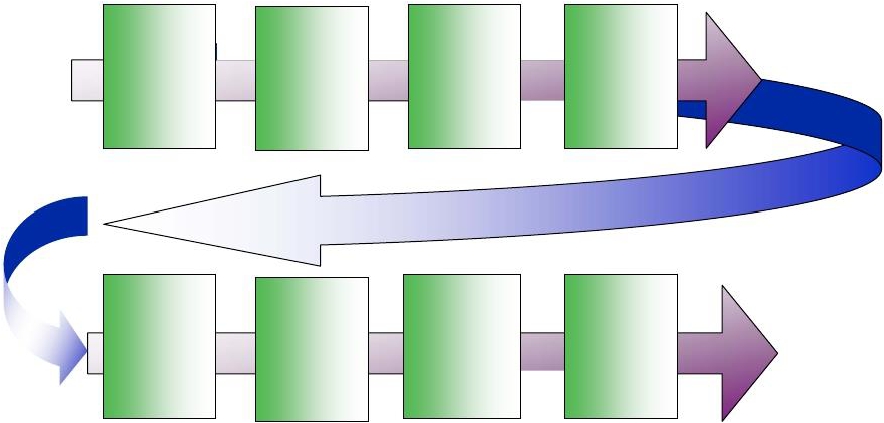 进行ANSOFF
差距分析，分
析收入差距，
并准备财务
数据













	确定各细分
	市场的战略
	目标
通过预测确
定细分市场
初步的收入
目标














	记录并评估
	获得的信息
明确实现收
	入增长的细
	分市场关键
		行动














制定细分市场
的业务计划
评估生命周
期、利润区
















确定各细分
市场的价值
定位
8/15/2023
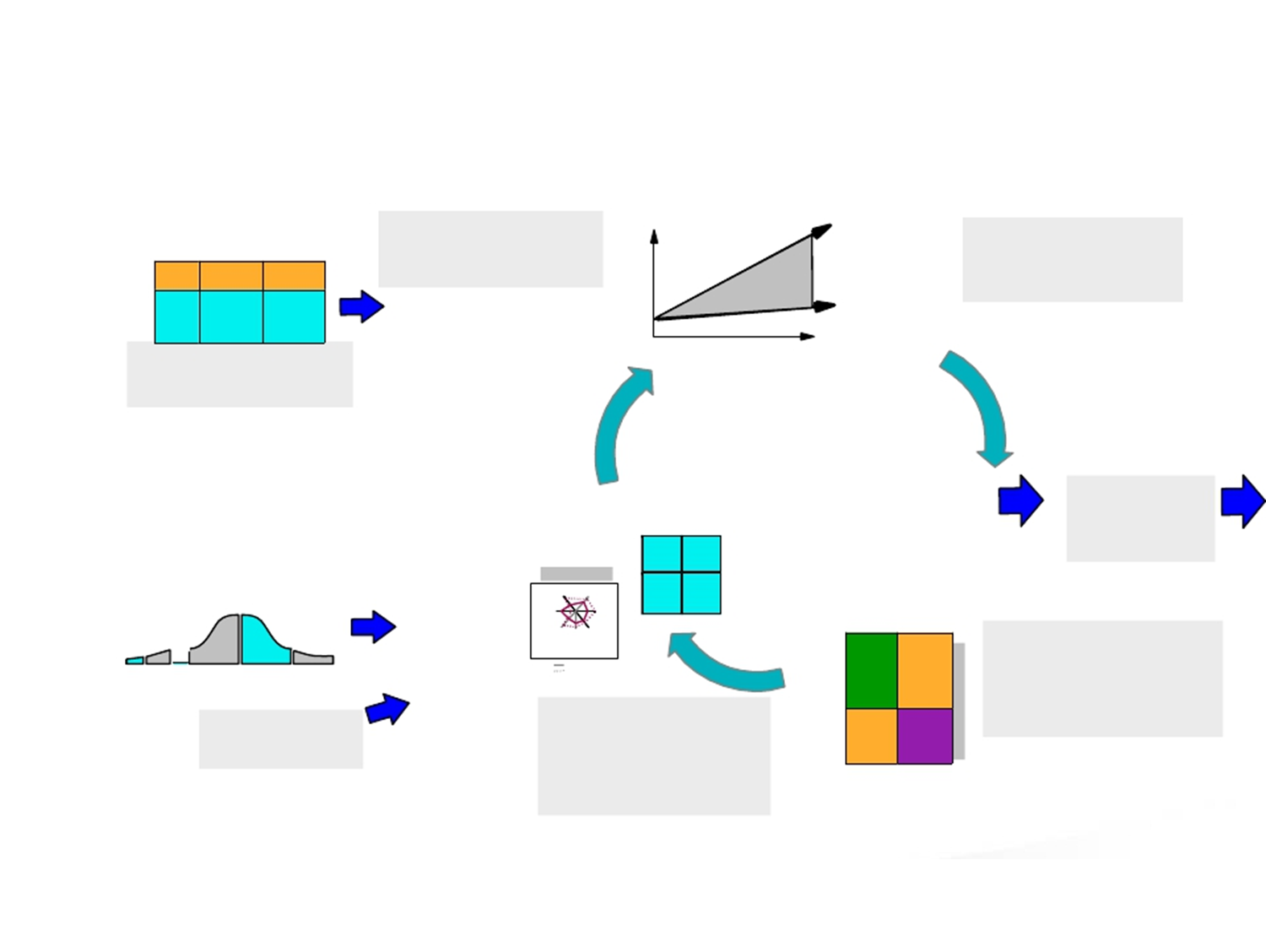 确定最佳的细分市场目标和战略（1）
从初步的
收入目标预测开始

	具体目标描                                    具体目标的衡量标准和                                       阐述选定这些目标的理
	述                                                                              得分                                                         由/基本原因
收入/利润
财务目标



初步的收入目标
我们的财务地位如何：
	现状和增长速度？
在每个细分市场，我
们预期要实现多少收
	入增长？
$
选择细分
	市场
计划差距
0
时间
我们初步的收入目标
	是什么？
收入差距是否已经弥补了？
	如果没有，回顾并修改
		细分市场的选择
针对每个细分市
场，选择合适的战
		略
我们的细分
市场战略是
	什么？
SWOT分析
客户$APPEALS
	差距分析

		竞争性解决方案的评估
					功能与性
			渠道偏                                                                                               能.094
				.031
运用ANSOFF战略
类别弥补收入差距
好     wt:                                                                                                 wt:
$价格
Ansoff 矩阵
wt:  .172
供应商/产
wt: 品形象
.053
安装等等
易用性、
wt:
	.079
服务/支持
wt:
.289
技术分析
所有权的
总成本
	.030
wt:
从市场渗透开始，在每
裂谷
个安索夫类别中，我们
引入
成长
市场波
	动
成熟
衰退
M公司的产品包
竞争对手的产品
包
预期能够实现多少收入
增长？
运用客户$APPEALS
和SWOT分析来明确弥
补收入差距需要采取
的行动
SWOT和利润区
	考虑因素
8/15/2023
确定最佳的细分市场目标和战略（2）



	业务和细分市
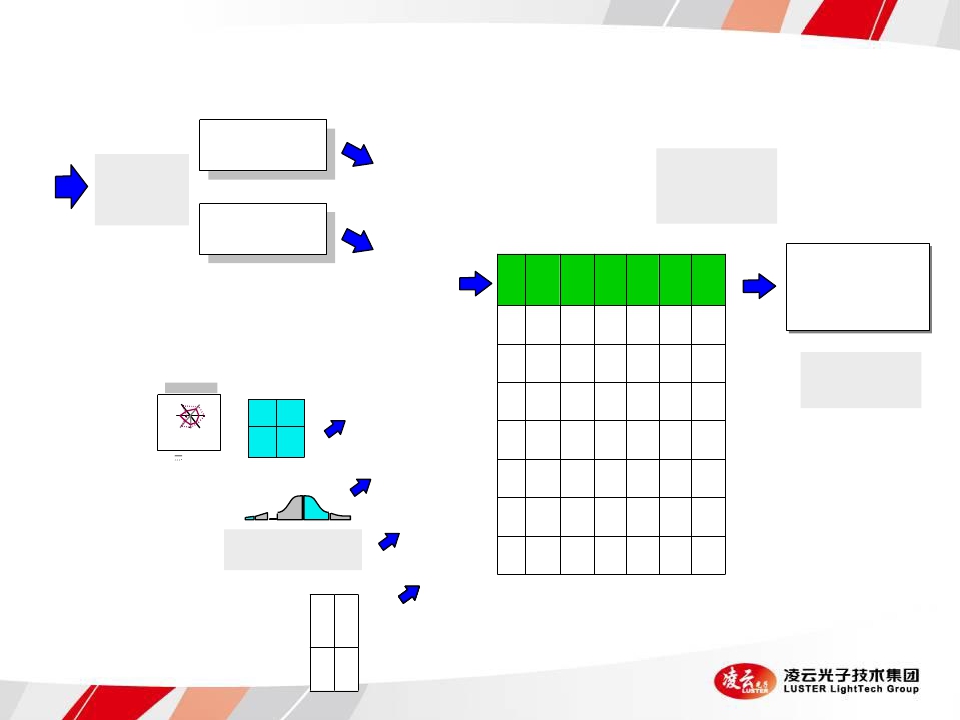 场战略




品牌价值承诺
我们能够在每
个细分市场采
取什么行动？
我们想要
宣传什么
	价值？
战略行动
根据战略行动带
来的成本和收入
启示，制定详细
	的要素行动
制定和验
证行动计划
客户$APPEALS
	差距分析
				竞争性解决方案的评估
						功能与性
		好渠wt:偏
					.094
				.031
									易用性、
			wt:$价格
									安装等等
		供应商/产
		wt: 品形象
							wt:
		.053
								.289
我们是否解决
了计划差距？
SWOT分析
道
能
wt:
.172
.079 wt:
服务/支持
wt:
所有权的
总成本
	.030

M公司的产品包
	竞争对手的产品
包


		技术生命
周期分析
裂谷
引入
成长
市场波动
成熟
衰退
SWOT和利润区的
	考虑因素

			战略地位分析
		高
现有的"As-Is"
低
SPAN 分析
	低
8/15/2023
预测细分市场的收入，确定初步的收入目标
基于当前的竞争地位、市场增长速度和财务地位，进行收入预测


此收入预测必须是：
可衡量的／量化的
可实现的／具有挑战性的
界定在限定的时间期限内的
统计本细分市场所有可能的产品包收入之和，确定细分市场初步的
收入目标
8/15/2023
设定财务目标，进行细分市场的收入差距分析




				财务目标

		收入/利润

$



			计划缺口
初步的收入目标
A
细分市场
细分市场  B

	细分市场  C
0
时间

根据产品线的愿景、使命、目标明确财务目标
8/15/2023
ANSOFF矩阵提供了支撑目标和弥补差距的框架
战略联盟
接管（合并）
		高风险
安索夫矩阵
较缓慢的
风险较大
营销行动上的投资
产品
现有产品
新产品
新市场    市场开发






现有市场    市场渗透
多样化






产品开发
细分市场
先探索市场渗透战略的
	所有潜力
缓慢的
昂贵的
研发投入
			高风险
	快速
低风险
低成本
8/15/2023
用Ansoff矩阵探索弥补差距的可能方法



	安索夫矩阵
		产品
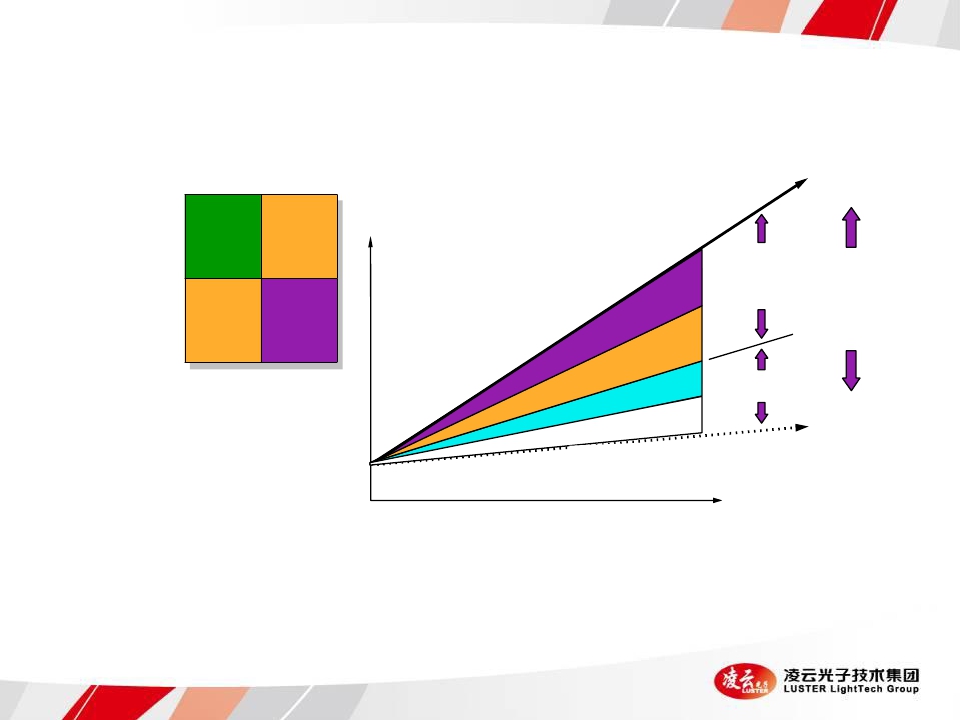 财务目标
新产品
现有产品
收入 /
利润**
新战略的缺
	口
$
计划缺口
现有市场 新市场
多样 化
细分市场
业务运作缺
	口
市场

	生产率
品/新
市场渗    透
新产
今天的预
测
当前的业务增长过程及速度

			0
					时间
注：计划缺口的分析最好分两个阶段来进行：
		第1阶段：初步考虑销售收入
	第2阶段：在规划流程的后期，考虑利润，以及实现第1阶段的销售收入对成本的影响
8/15/2023
了解在技术生命周期中所处的位置






	进入市场的客户类型



		早期采用多数
型或“实用
	主义者”
晚期采用多数型或
	“保守派”
早期采用者
	或“梦想家”

创新者或
“技术狂”
裂谷
落后者
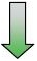 引入
成长
市场波动
成熟
衰退
生命周期各阶段
8/15/2023
对于每个细分市场，业务制定包括四个步骤
步骤1.记录并评估前面的分析结论
步骤2.确定战略目标描述包括关键的目标和时间标度
步骤３.针对每个细分市场，确定价值定位描述
步骤４.按照《业务计划》的组成要素，制定整体的及细分市场

的业务计划
8/15/2023
业务战略制定第1步：收集/分析前面的分析结论
记录并评估前面的分析结论：
–收入／市场份额目标
–关键的市场驱动因素，包括从以下分析中得出的市场优势与劣势、机会与威胁（SWOT）：
•对公司自身的分析
•竞争分析
•市场分析
•环境分析
–市场管理第1步的业务设计评估
–对各细分市场的SWOT分析
–对各细分市场的安索夫矩阵位置分析
–SPAN分析
–技术生命周期，“利润区”
–从客户＄APPEALS差距分析中得出各细分市场的优先考虑因素
8/15/2023
业务战略制定第1步：收集/分析前面的分析结论
战略制定第1步包括：收集/分析前面的分析结论，填写战略准备工作表。
8/15/2023
业务战略制定第2步:制定简要的战略目标描述
针对每个细分市场，如何通过为目标客户提供价值而使自己超越对手，并形成持续性的竞争
优势
这份不超过60个字或10点描述，应该直截了当地说明关键的目标以及取得成功需要的活动和
时间计划。要把每份描述看作一份承诺（而不是一个愿望），这将形成对每个细分市场要采
取的行动计划的基础。
主要的描述内容可以包括以下几类：
•



•





•
    为这个细分市场提供的产品包，和新的开发任务
    创新活动或模式转变
渠道或合作关系的拓展，说明里程碑和时间计划

    内部需要完成的变革，并说明时间计划
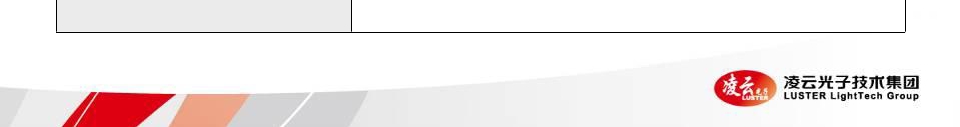 8/15/2023
业务战略制定第3步:定义每个细分市场价值定位
定位是设计公司的市场提供物和形象，使
其能在目标顾客心目中占据一个独特的、
有价值的位置的行动。——科特勒
回答“我为什么要向你购买？”的问题
确定总体的价值定位
		–“我为什么要向你购买？”：目标客户；需求；提供什么类型产品；关键利益是
什么；  和对手相比的差异性



	树立品牌
			–营销的艺术＝树立品牌的艺术。
			–除名称外，还要考虑：
				品牌名称的意思是什么？
				它会唤起哪些联想、行动和期望？
				它会引起何种程度的偏好？

品牌的知名度、美誉度和忠诚度。对快速消费品，重复购买率是关键！
对工业品，成功案例和样板点是关键！
8/15/2023
价值定位描述的一般格式
价值定位应该回答客户这个问题“我为什么应该向你购买？”
•    为谁（目标客户）
•    需要什么（需求）
•    提供什么（产品名称）
•    该产品属于某种（类型）
•    能够提供（关键利益）
•    不像（主要的竞争替代产品）
•    我们的产品具有（主要差异性特征）
8/15/2023
我为什么应该向你购买？
价值定位应该回答客户这个问题“我为什么应该向你购买？”
价值定位的确定
价值定位描述的一般格式如下：
为需要什么（需求）的谁（目标客
户）提供什么（产品名称）该产品
属于某种（类型）能够提供（关键
利益）。
不像（主要的竞争替代产品），我
们的产品具有（主要差异性特征）
为（目标客户）：
客户（需求）：
提供（产品名称）：
该产品属于（类型）：
能够提供（关键利益）：
不像（主要的竞争替代产品）：
我们的产品具有（主要差异性特征）：
8/15/2023
业务战略制定第4步:明确业务计划各要素的具体行动



竞争战略就是为了实现我们的目标而做“正确的事情”。竞争战略只有三种形式：
	成本上领先地位
	产品包的差异化（包括渠道的差异化）
	聚焦低成本/差异化

		追求的竞争优势
差异化
低成本
总体低成本
广泛的差异化
大市场





市场范围
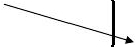 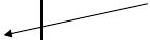 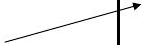 聚焦差异化
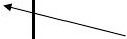 聚焦低成本
小市场
竞争战略的目的是通过比竞争对手更好地提供购买者所寻找的东西来击败竞争对手！
8/15/2023
进行市场、技术和财务方面的风险分析
对于有意要冒的风险，按照产生收益和亏损的可能性来分类。
8/15/2023
业务计划的6个要素
1.
2.
3.
4.
5.
6.
产品包-增加、删减、更改、设计、包装、品牌树立、定位和技术
销售渠道-渠道（内部、外部及合作伙伴）加上销售队伍
订单履行
定价/条款-包括定价
支持-包括客户服务的各个层次
综合营销宣传-公司级的和业务单位的营销宣传及推销活动
业务计划各要素有代表性的选项：
产品包
	延伸
	包装
	质量
	利用杠杆作用或进行组合
	新技术



定价/条款
零售价
调拨价
促销
激励
定价及运作总成本（TCO）
订单履行
	可获得性
	交付方式
	库存水平
	退货升级





综合营销宣传（IMC）
品牌价值
定位
广告
营销宣传
推销
销售渠道
	覆盖率
	销售队伍
	集成的程度
	主要客户群





技术支持
客户支持
技术支持
专门人员的培训
服务水平
8/15/2023
STEP5：跨产品线融合和优化业务计划
	包括整合、调整并优化所有源头计划（产品包/解决方案业务计划和/或其他细分市场
	业务计划），制定出投资组合，并根据经过优化的组合来制定预算（相关的财务投资
	）。应当在两个层面进行整合和优化：1）产品线层面，2）每个产品线完成对其组
	合的整合和优化。
目的：
•       根据整合过的源计划作出一个经过优化的、能够实现产品线业绩
目标的投资组合（产品包/解决方案业务计划、细分市场业务计划、
事业部业务计划）。这些计划反映出达成共识的收入、费用、资源
和项目。
交付件：
•       业务计划组合
•       业务计划、预算和策略
8/15/2023
整合和制定产品线战略及规划
市场
细分
理解市场


管理业务计划
和评价绩效



	整合及制定
市场及客户
目的
需求
组合分析
– 在产品线和公司范围内对业务计划中识别的产品包进行优先级排序，建
产品线规划 制定细分市场
	业务计划
立产品包路标，明确需要的投资
活动
– 获得高层主管对第4步完成的业务计划结果的意见、方向指示
–识别细分市场业务计划中的产品包
	–将产品包划分到不同的产品线
	–在产品线内部整合和优化业务计划
		•   预算/资源分配
		•   组合决策标准
	–    跨产品线整合和优化业务计划
	–    进行资源分配管理
	–    输出产品包路标
输出
	– 优化的产品线业务计划
	–    产品线的产品包路标
	–    整个公司的产品路标
8/15/2023
不采用组合路标管理，产品绩效会受到负面影响
最终结果：新产品绩效差


	没有聚集
	对战略不提供支持



	太多失败



		没有拳头产品
		太多水平一般的产品


			上市时间推迟
			故障率更高
不采用组合路标管理意味着…



	没有项目选择的战略性
	标准

	没有严格的具体标准
	按照主观情感，以及
	“政治需要”来选择项目


		决策点很薄弱
		继续/取消的决策很差

			不愿意取消项目，项目
			清单中增加了很多项
			目，缺乏重点
直接的结果



项目没有战略性方向




选择了错误的项目


太多重要性低的项目：
焦急与修改。好项目缺
少资源
	太多项目-资源散得很
	开。项目排着长队。实
	际的质量变差
8/15/2023
组合路标决策的六个步骤
4.根据权重
框架给项目
打分




5.明确项目
之间的相互
依赖关系




6.将一个路
标内的项目
进行排序
1.定义权重
	框架






2.确定所有
潜在的项目






3.将项目分
成不同的组
经过权重的项
		目清单

	1.
	2.
	3.
	4.
8/15/2023
财务要素是一个关键的评估要素
财务要素将基于一个五年期的财务预测……
8/15/2023
将一个路标内的项目进行排序
组合路标将成为项目得分和依赖关系映射的输出。B-H-W-S排列可作为组合决策工具：
•根据分值和依赖关系映射，公司可以按优先级排列所有项目
•根据可获得的资源，可以为未来建立“界线”（Cutoff  Line）。资源约束包括：
时间
开发预算
开发人力资源
•制定项目路标：
在“界线”之上的新项目和现有项目应包含在路标中
应重新评估掉到“界线”以下的现有项目，以确定是否要将它们保留在组合中。如果是，需要重
新调整“界线”
•所有的项目可分为四类：
买入（Buy）：投资于项目，确定其为重点项目
持有（Hold）：继续投资于项目并监控进展情况。当资源开始紧张时，应首先从组合中剔除
掉这些项目。
观望（Watch）：在未来拒绝接纳这些项目，保留它们用于下一时期的评估。当资源充裕时，
可将这些项目加回到组合中。
卖出（Sell）：拒绝将这些项目纳入组合中
8/15/2023
通过管道管理优化项目优先级排序及时间安排
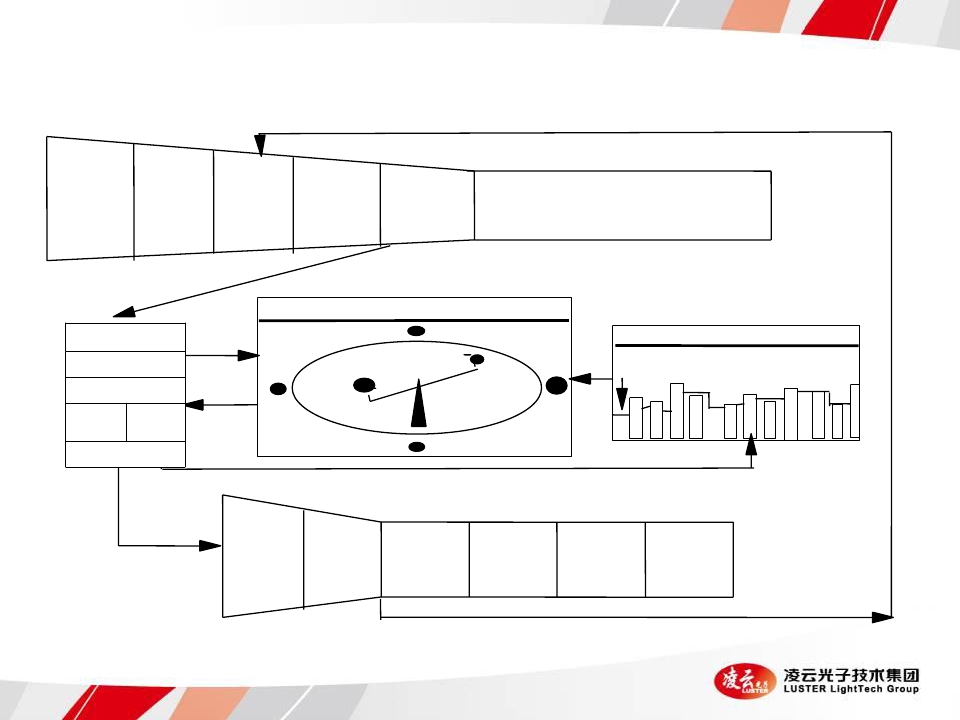 理解市场
市场
细分
组合分析   制定细分市场  整合及制定
	产品线规划
管理业务计划和评估绩效
策略&计划
管道合理化流程
管道容量模型

容量线
项目优先排序

P1

P2



Px
概念
计划
开发
验证
发布
生命周期
8/15/2023
制定产品路标规划


	产品路标规划模板要点
备注：技术规划需要其它流程配合
•
产品分类、项目分类
路标图（ROAD MAP）
项目清单（含预算概要）：含产品、技术、预研项目
规划的产品生命周期规划（可选）
体现财务管理的思想：数据化、统计口径一致、可衡量
•
•
•
•
典型的项目清单的内容包括以下部分：
V版本启动时间、生命周期及主要特性；

R版本启动时间、上市时间及主要特性；

每个V版本及R版本的技术需求计划；

每个V版本及R版本的人力资源需求计划；

每个V版本及R版本的投入产出分析。
•

•

•

•

•
8/15/2023
产品线路标规划（举例）
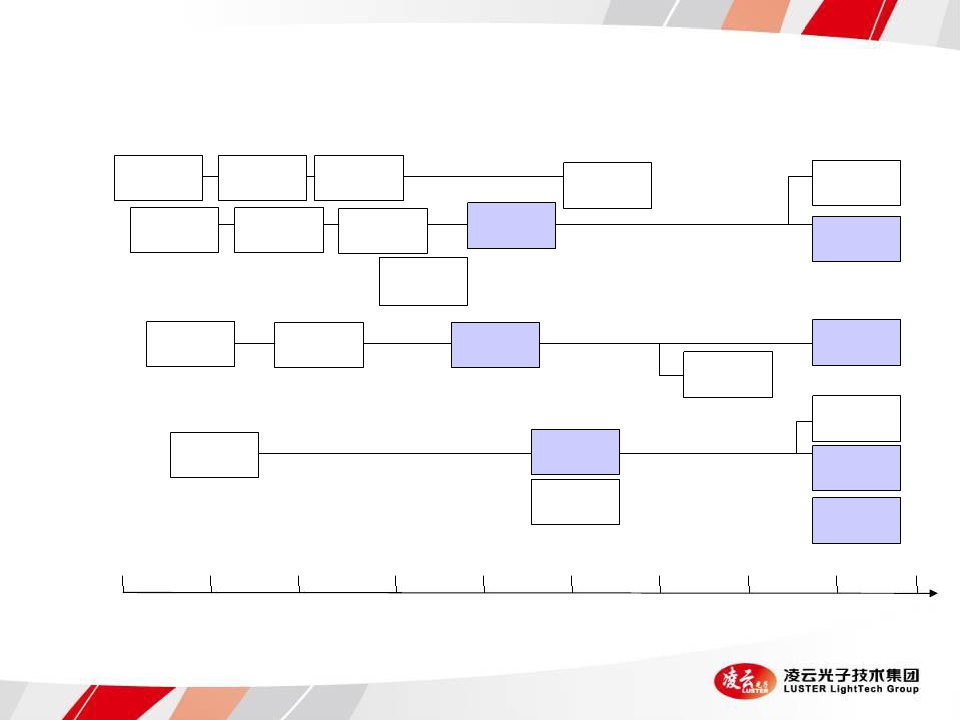 高档
家族
ThinkPad
		700

	ThinkPad
			700C
ThinkPad
		750

	ThinkPad
			750C
ThinkPad
	755

		ThinkPad
			755C
ThinkPad
	1500

ThinkPad
	1400
ThinkPad
	770
ThinkPad
	760
ThinkPad
755CD/CV
中档
家族
ThinkPad
	600X
ThinkPad
	500
ThinkPad
	510C
ThinkPad
	560
ThinkPad
570

	ThinkPad
		390E
ThinkPad
	300
ThinkPad
		380

ThinkPad
	380D
低档
家族
ThinkPad
	390X

ThinkPad
240
92
93
94
95
96
97
98
99
2000
IBM ThinkPad产品线
8/15/2023
产品线业务计划汇报提纲（PPT目录）
产品线概述
了解市场
组合分析
	–     战略定位分析SPAN
–
–
–
–
使命、愿景和目标
竞争分析
市场和客户分析
自身分析
–
–
–
–
财务分析FAN
$Appeals分析
组合分析结果
IPMT意见
产品线业务计划
–
渠道和广告商分析
–
–
–
SWOT汇总分析
市场地图
业务设计
–
–
–
结论概要
战略目标
价值定位
–     IPMT意见
市场细分
–
–
竞争策略
风险管理
–
–
细分市场框架
细分市场筛选
–
–
财务评估
附：各细分市场业务计划
–
细分市场介绍
业务进展情况定期汇报
8/15/2023
STEP6：管理业务计划并评估绩效
理解市场


管理业务计划
市场
细分
和评价绩效     市场及客户
	需求
目的
组合分析
-执行业务计划，并评估业务绩效，针对存在的差距和问题提出纠正
	措施
整合及制定
产品线规划    制定细分市场
	业务计划
活动
-获得高层主管对第5步的产品线路标结果的反馈意见和方向指示
-管理/执行业务计划
			•    初始的产品包/方案业务计划书
			•    项目任务背景材料
			•    产品包的项目任务书
	-评估业务的绩效
	-评估流程的效果和效率
输出


		-初始的产品包/解决方案业务计划和项目任务书背景材料
		-IPD PDT项目任务书（ charters )
		-组合绩效和纠正行动（如果需要）
		-TPM Score  （记分卡）和改善行动（如果需要）
8/15/2023
初始的产品包/解决方案业务计划书
初始的产品包/解决方案业务计划（IO/SBP ）包括以下部分：
概述：整个报告的概览
市场理解：针对细分市场，描述差异化的环境因素，客户需要及需求，顾客特点，竞争
对手信息
整个产品包/解决方案的策略：确定产品包/解决方案的关键性策略，提出产品包/解决方
案在产品线组合中的定位，描述产品包/解决方案的目的和目标，给出投资该产品包/解决方
案的理由和合理性
产品包概览：对产品包/解决方案给出高层次的规格，描述产品包/解决方案需要满足的
关键市场需求，以及如何设计以满足这些需要
财务评估：产品包/解决方案的财务项目，包括收入、价格和毛利的预测，还有财务评估
的敏感度分析
项目进度及资源  ：列出产品包/解决方案开发项目的关键里程碑和关键活动，开发项目
的关键约束条件和假设，提出潜在的PDT成员和人员的需求
风险评估和管理：根据标准的风险评估模板列出相关的分析，包括市场/客户风险、技术
风险、财务风险、制造风险、采购风险、技术支持风险等
建议和替代方案：总结建议和替代方案，如需要，向IPMT建议团队成员
8/15/2023
产品包/解决方案业务计划书将贯穿IPD流程始终
可获得性  DCP
概念 DCP
计划 DCP
GA
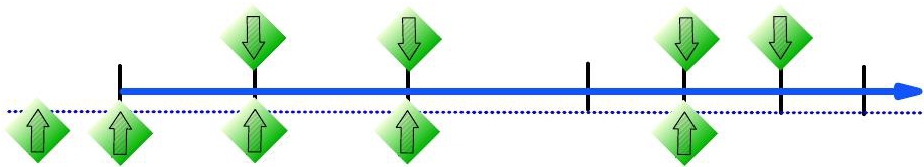 生命周期管理
阶段
阶段
Charter
开发阶段
计划阶段
发布阶
	段
概念阶段
验证阶段
Charter 被批准
最终和详细的OSBP
初步的 OSBP,
确认O/SBP关注制造准
SBP &
Charter             概念阶段开始
基于产品线 OSBP 开始
业务计划
(PLBP)
备，发布计划和销售活
动
	如果从计划DCP开始的
任何主要偏差将被更新
提交给IPMT进行可获得
性 DCP
有效地定义和
支持产品包概
念
并提交给IPMT
进行概念 DCP.
提交给 IPMT进行计划
DCP
在概念阶段初步的OSBP
的基础上，通过进一步的
分析和努力，每个部分完
整地支持计划到开发、制
造和交付产品包给市场.
8/15/2023
thankyou
8/15/2023